Clase de Religión Por. Yenis Rivera S.
SEMANA DEL 01 AL 12 DE JUNIO 2020
PARA LOS GRUPOS DE 7°,  8°   Y   9°
ENTREGA DE ASIGNACIÓN HASTA VIERNES 12 DE JUNIO 2020.
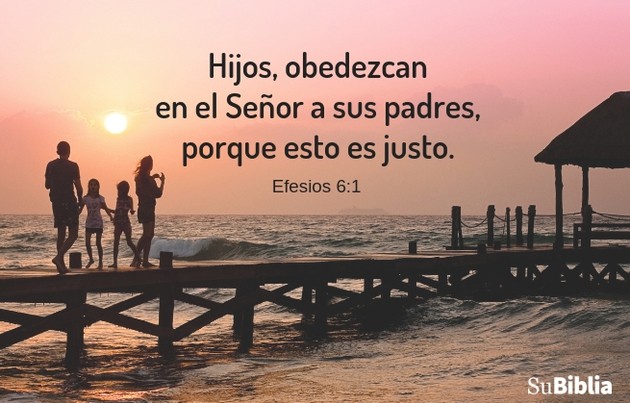 El valor del mes de junio
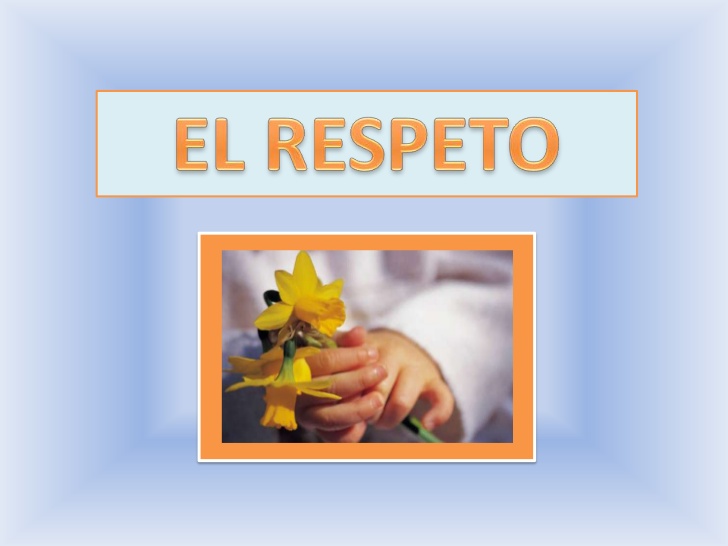 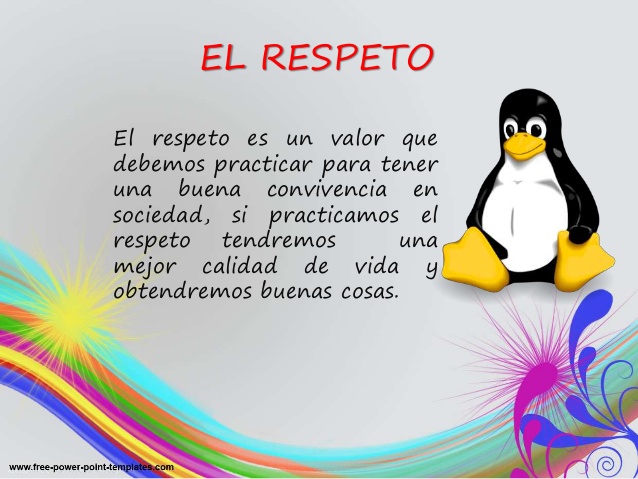 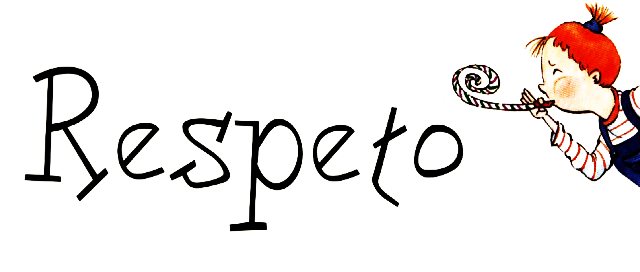 Asignación entrega hasta el 12 de junio 2020
Buscar en la Biblia, una parábola que trate sobre el respeto. Copia y analiza dicha parábola.

Pega una figura o construye un dibujo que muestre el valor del respeto. 
Envía a yeikonena@yahoo.es